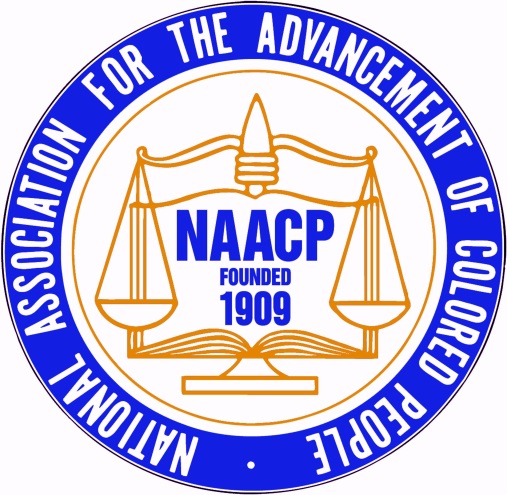 Dr. Louis Tompkins Wright
Physician | Advocate |  Leader
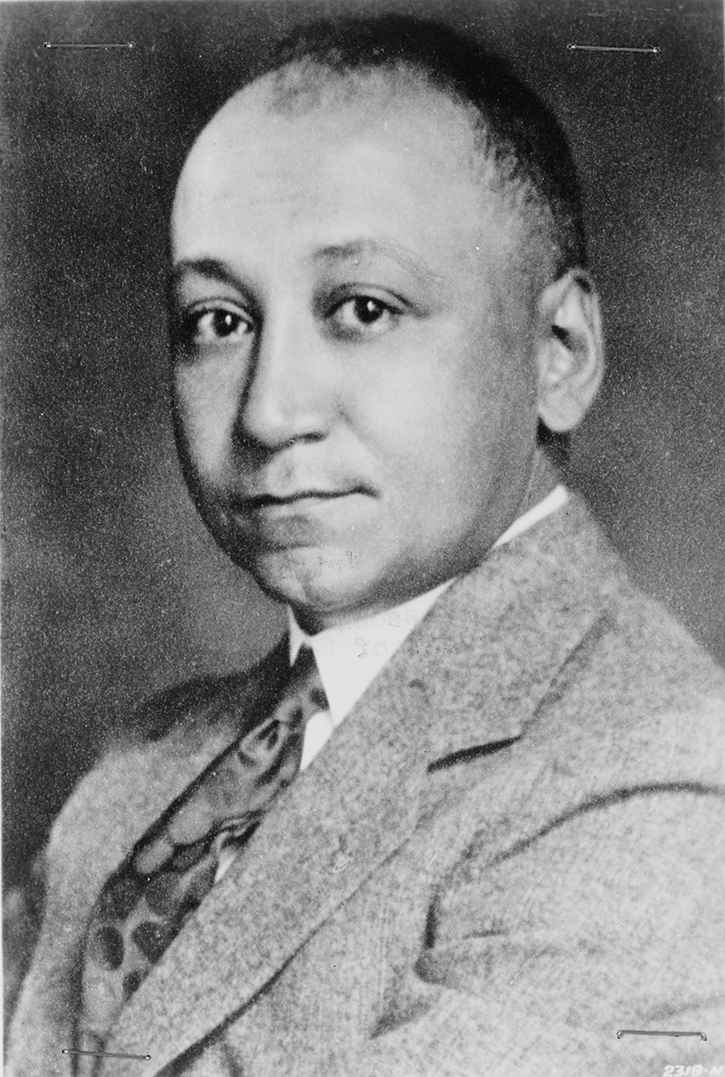 [Speaker Notes: Sources: 
http://prod.myloc.gov/Exhibitions/naacp/newnegromovement/ExhibitObjects/LouisTompkinsWright.aspx?Enlarge=true&ImageId=6369c94f-71f9-4d10-b75b-3cd13e4ac4ec%3Aaf587318-8ba4-4085-ad4a-3df7b091a6f6%3A73&PersistentId=1%3A6369c94f-71f9-4d10-b75b-3cd13e4ac4ec%3A11&ReturnUrl=%2FExhibitions%2Fnaacp%2Fnewnegromovement%2FExhibitObjects%2FLouisTompkinsWright.aspx
http://naacptristateinu.org/]
Early Biographical Info
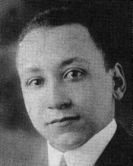 Born July 23, 1891, La Grange, GA 1

Son of Dr. Ceah Kentchen Wright2

B.A. from Clark University (Atlanta, GA) 1

M.D. from Harvard Medical School 3
Source: http://www.aaregistry.org/
historic_events/view/louis-t-wright-surgeon-and-naacp-chairman
[Speaker Notes: Father was born into slavery, eventually valedictorian physician-graduate of Meharry Medical College
Clark University – HBC in Atlanta, founded in 1869 by the Freedman’s Aid Society of the Methodist Episcopal Church  now Clark Atlanta University 
B.A. in 1911 – valedictorian
M.D. in 1915, graduated 4th in class]
Early Activism
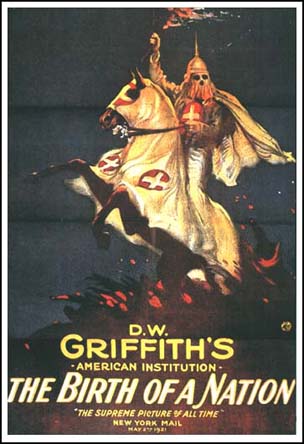 Missed three weeks of school to picket screenings of “The Birth of a Nation”4 

Objected to discrimination when professor attempted to prevent him from delivering babies at a white teaching hospital2

Began dispelling race-based science as a intern at Freedman’s Hospital6
Source: https://animation
begins.wordpress.com/tag/the-birth-of-a-nation/
[Speaker Notes: - At the Boston Lying-In Hospital]
EARLY Professional Career
Unable to win an internship at one of Boston’s many hospitals

Postgraduate internship at Freedman’s Hospital 

Returned to Atlanta, went into practice with stepfather 2
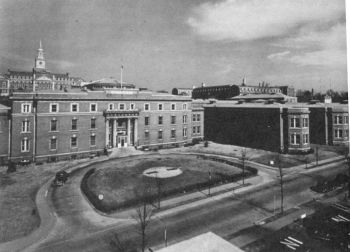 Source: http://www.blackpast.org/
aah/freedmen-s-hospital-howard-university-hospital-1862
[Speaker Notes: Despite graduating 4th in his class
Completed internship in 1916
Stepfather = William Fletcher Penn, 1st black graduate of Yale School of Medicine
Joined NAACP at that time]
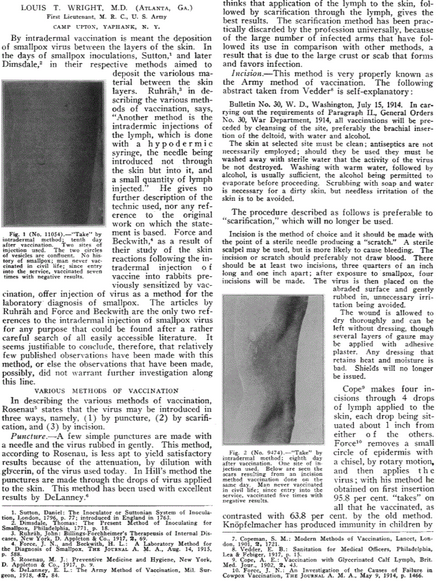 Military Service
1st Lieutenant in the Army Medical Corps in WWI 2

Ran a field hospital in France 

Intradermal vaccine for smallpox 

Gassed  & awarded the Purple Heart 4
Source: http://jama.jamanetwork.com/data/
Journals/JAMA/5547/jama_71_8_011a.pdf
[Speaker Notes: U.S. entered WWI in 1917
Intradermal vaccination = “deposition of smallpox virus between the layers of the skin 
Smallpox: France = 576 deaths (eradicated in 1936), UK = 64 deaths (eradicated in 1934), Germany = 1323 (eradicated in 1922) [http://whqlibdoc.who.int/smallpox/9241561106_chp8.pdf]]
Harlem Hospital
Opened small, private practice in Harlem, New York - 1919

Practice became affiliated with Harlem Hospital 

Hired as medical personnel for HH outpatient clinic 5

1925: Wright & four others appointed to inpatient staff 6
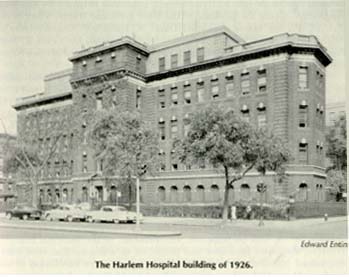 Source: http://northbysouth.kenyon.edu
/1998/health/hospny.htm
[Speaker Notes: 1st African American on surgical staff of hospital 
Appointed to the lowest position in the clinic
Superintendent was forced to transfer elsewhere 
Patients were 75% black in 1920, staff registered 100% white]
Later Professional Career
Louis T. Wright
1929: NYPD names Wright police surgeon2

1934: Fellow of the American College of Surgeons4

 1935: Chair of the N.A.A.C.P. Board of Directors 

1938: Director of Attending Surgeons & Director of the Medical Board3
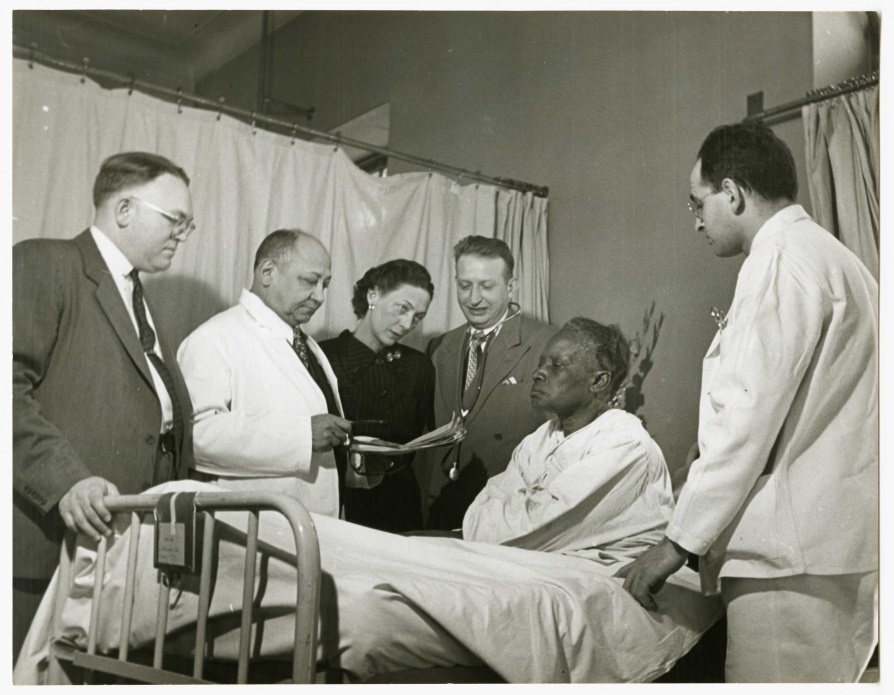 Source: http://repository.countway.harvard.
edu/xmlui/handle/10473/3468
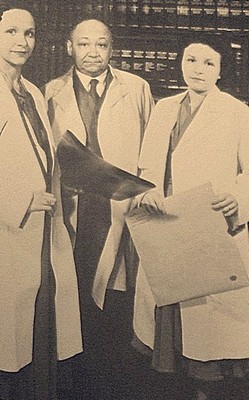 Later Activism
Vocal proponent of a fully-integrated HH 

Opponent of privately-funded “charity” hospitals3

Advocate for stringent medical education standards2
- “What the Negro physician needs is equal opportunity for training and practice – no more, nor less”3

Testified about the Hill-Burton Hospital Survey and Construction Act  

1944: formed NAACP’s “National Medical Committee” – provided expert advice for policy making, etc8
Source: http://mrmhadams.typepad.
com/blog/2013/03/some-harlem-women-who-helped-make-black-beautiful.html
[Speaker Notes: Felt that charity hospitals would excuse the city from its obligation to the underserved population of Harlem
1926: first black interns
1930: hospital staff = fully integrated b/c completely new medical board  replaced 12 white MDs with black
New board assigned black MDs according to qualifications  Wright was named secretary of the medical board
Faced opposition from the black medical establishment – had grown accustomed to separate and sometimes less rigorous schools 
Nat’l Medical Committee – created nat’l health program and built consensus for racial integration of healthcare]
Other accomplishments
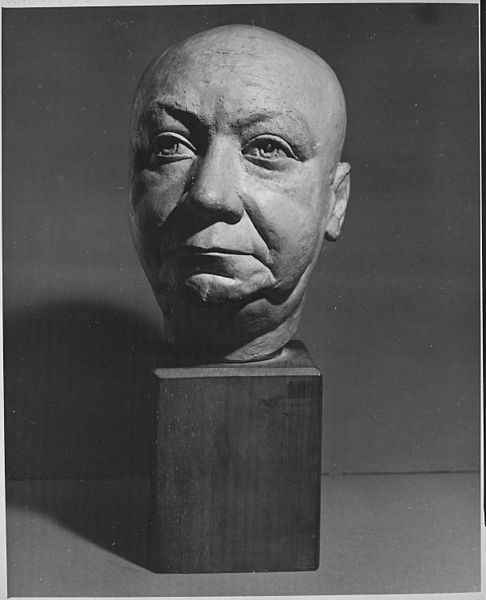 Started the Harlem Hospital Bulletin

Founded HH’s cancer research7 

1945: NAACP’s Spingarn Medal 

HH renamed its library the “Louis Tompkins Wright Library”8

89 scientific papers – first use of Aureomycin2,7
Source: http://en.wikipedia.org/wiki
/File:%22Head_of_Dr._Louis_Wright%22_-_NARA_-_559035.jpg
[Speaker Notes: 1st African American on surgical staff of hospital 
Medal – for pushing for improving the quality of residency and medical care]
Later Biographical Details
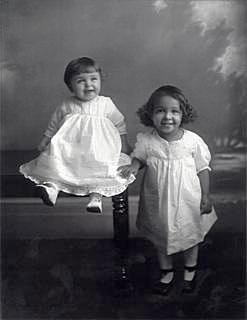 1918: Married Corrinne M. Cooke 

Two daughters: 
     - Jane Cooke Wright 
     - Barbara Wright Pierce1

Death in 1952 following a heart attack, complications due to TB2
Source: http://mrmhadams.typepad.com/
blog/2013/03/some-harlem-women-who-helped-make-black-beautiful.html
[Speaker Notes: Jane: Attended NY Medical College, graduating in 1945  3 year program due to WWII
Internship at Bellevue Hospital (NYC), residency at Harlem Hospital 
Became respected cancer researcher 
Lungs never recovered from WWI  TB attacks from 1939 – 1942 
Age 62]
Works Cited
1) Wright, Jane Cooke (2008). Encyclopedia of World Biography.  Retrieved from http://www.encyclopedia.com/doc/1G2-2506300181.html
2)  Appiah, K.A. and Gates, Jr., H.L. (2005). Civil Rights: An A-to-Z Reference of the Movement That Changed America. Retrieved from Google Books 
Louis T. Wright, MD. North by South: The African American Great Migration. Retrieved from http://northbysouth.kenyon.edu/1998/health/wright.htm
Medicine: Negro Fellow (1934, Oct. 29). Time Magazine. Retrieved from http://content.time.com/time/magazine/article/0,9171,882266,00.html
Clinical Medicine in Harlem. North by South: The African American Great Migration. Retrieved from http://northbysouth.kenyon.edu/1998/health/hospny.htm
Carey, Jr., C.W. (2008). African Americans in Science: An Encyclopedia of People and Progress. Retrieved from Google Books.
Works Cited (Cont’d)
7) Louis Wright. Retrieved from http://faculty.washington.edu/qtaylor/aa_Vignettes/wright_louis.htm
8) Reynolds, P. R. (2000). Dr Louis T. Wright and the NAACP: Pioneers in Hospital Racial Integration. The American Journal of Public Health, 90(6):883